ZYNA
Zoroastrian Youth
Of North America
Lesson 8
Post Sassanid Empire
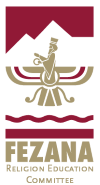 Two Major Migrations
Islamic Arab Invasion of Iran
After the Islamic Arab conquest of Iran, many Zoroastrians migrated to India to escape persecution
Islamic Republic of Iran
Zoroastrian Iranians faced persecution after the 1979 Islamic revolution in Iran and many migrated out of Iran to different parts of the world. Mostly US, Europe and Australia.
Zoroastrians in North America
Building Communities
As more Zoroastrians migrated to the US and Canada small communities became larger and centers of gathering and worship were built.
27 Associations
13 Groups
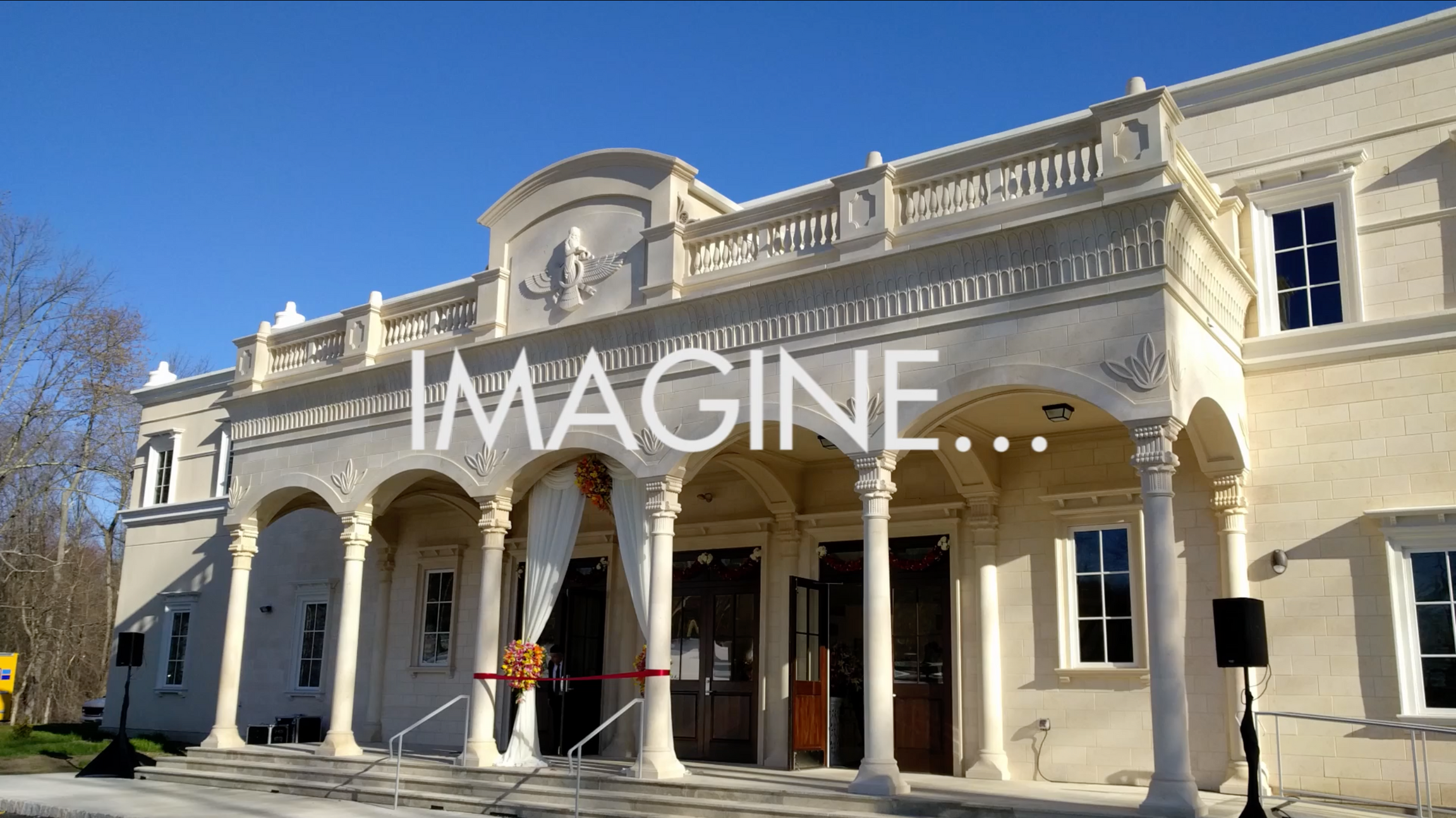 New York
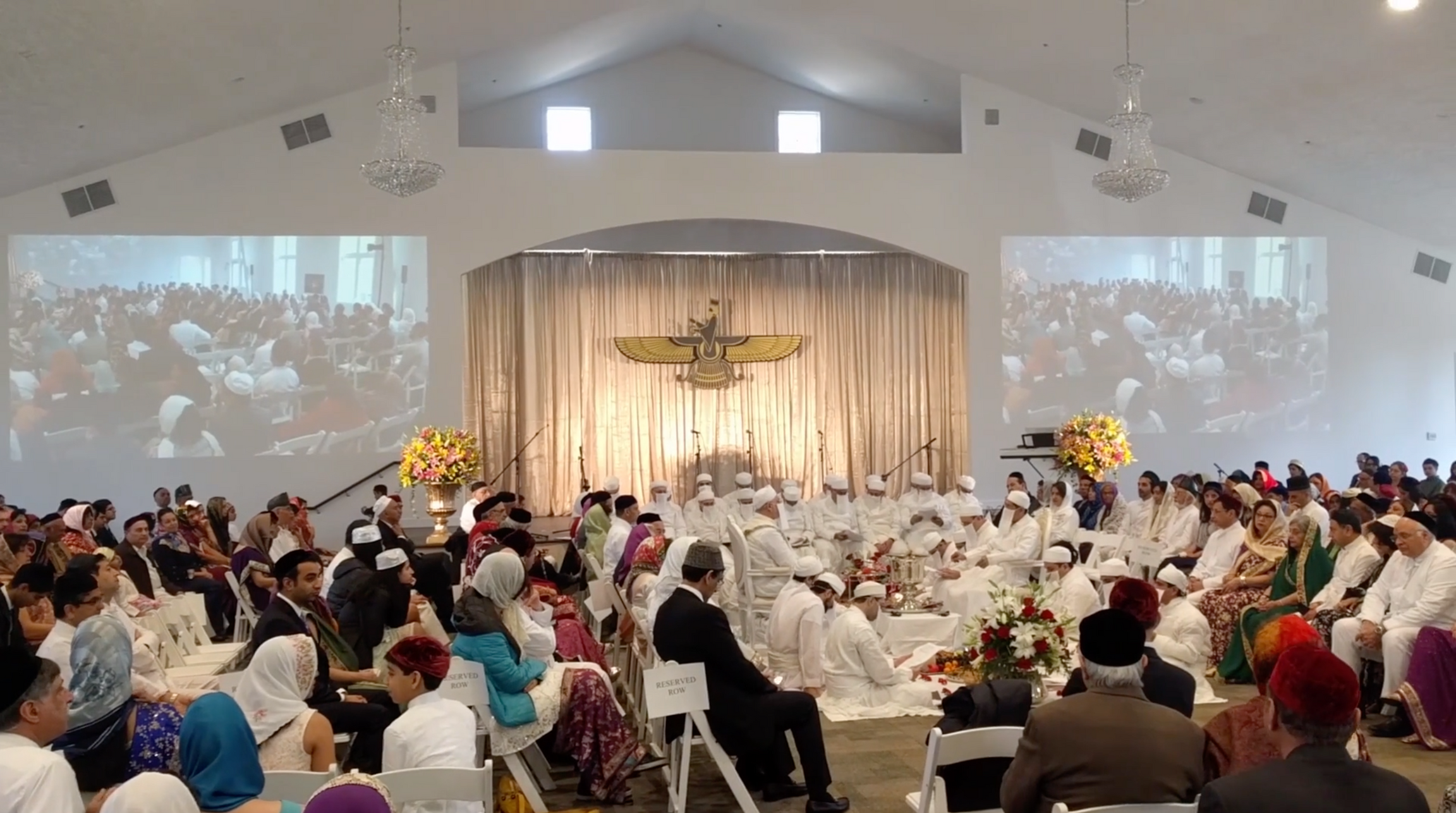 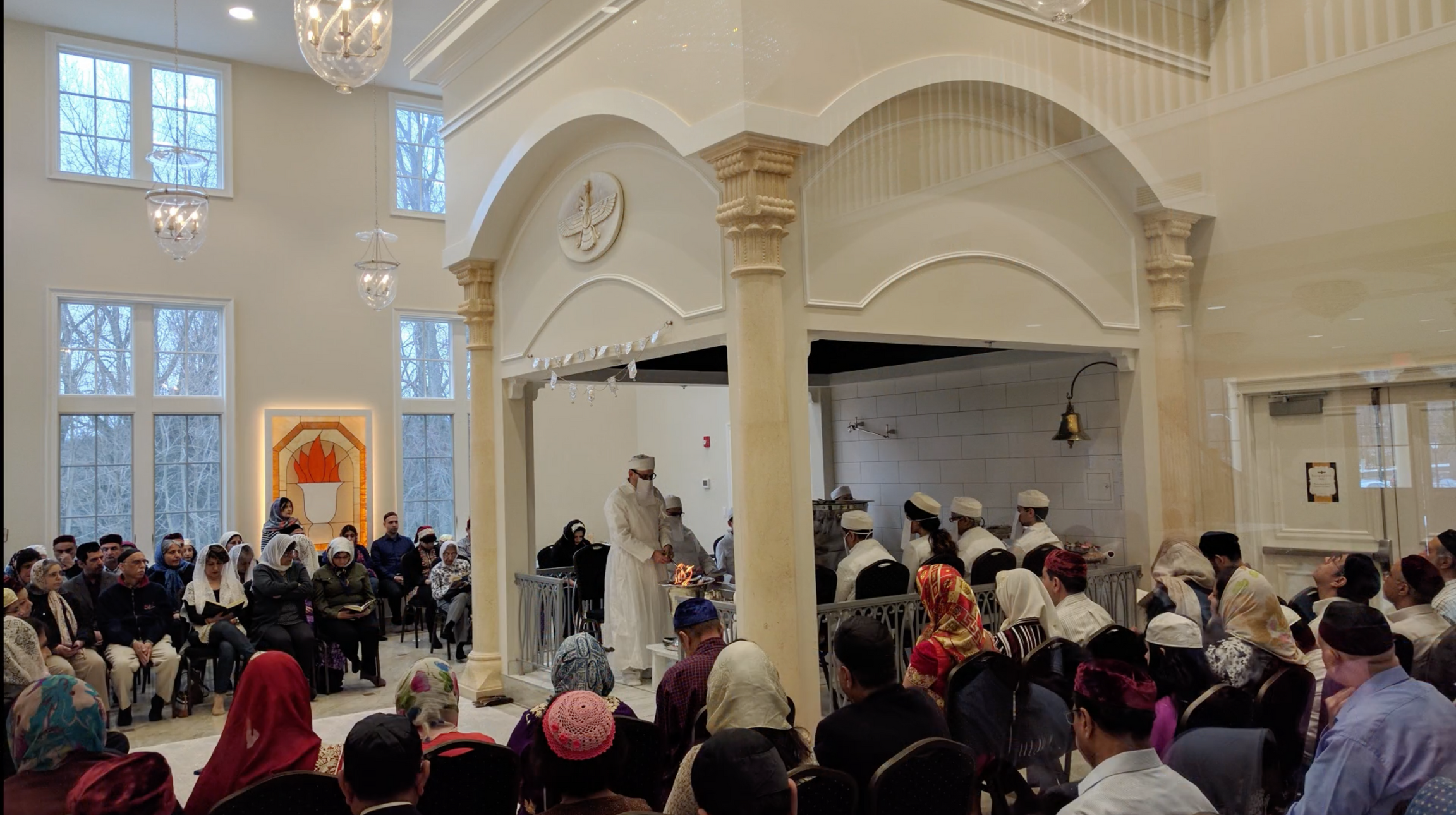 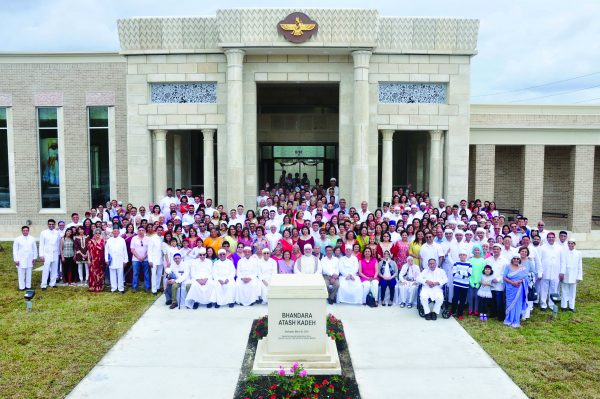 Houston
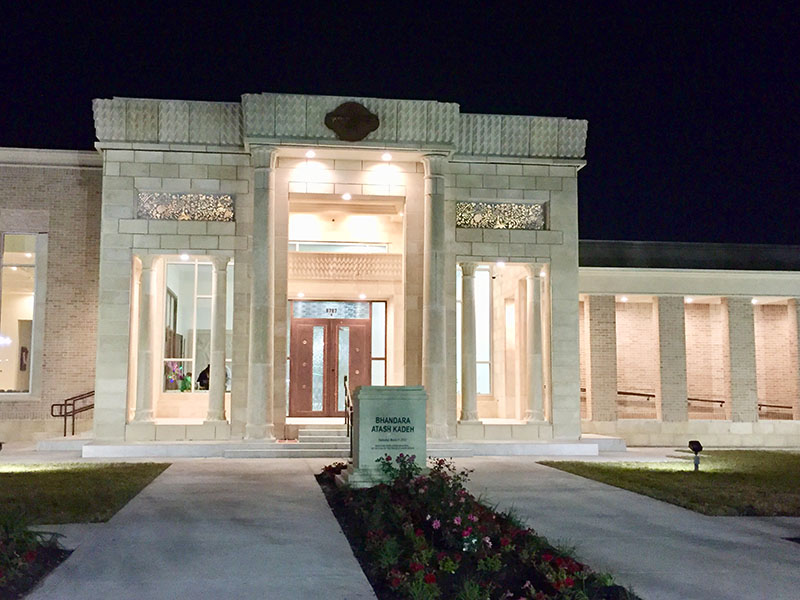 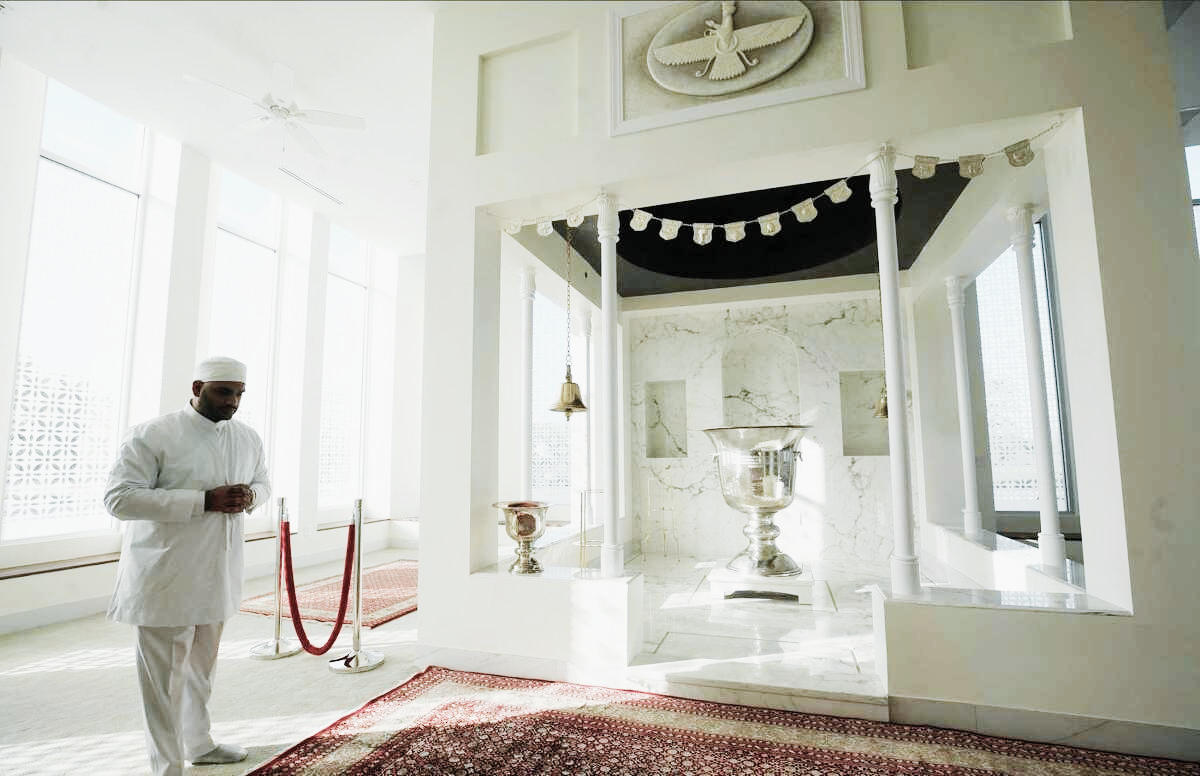 Dallas
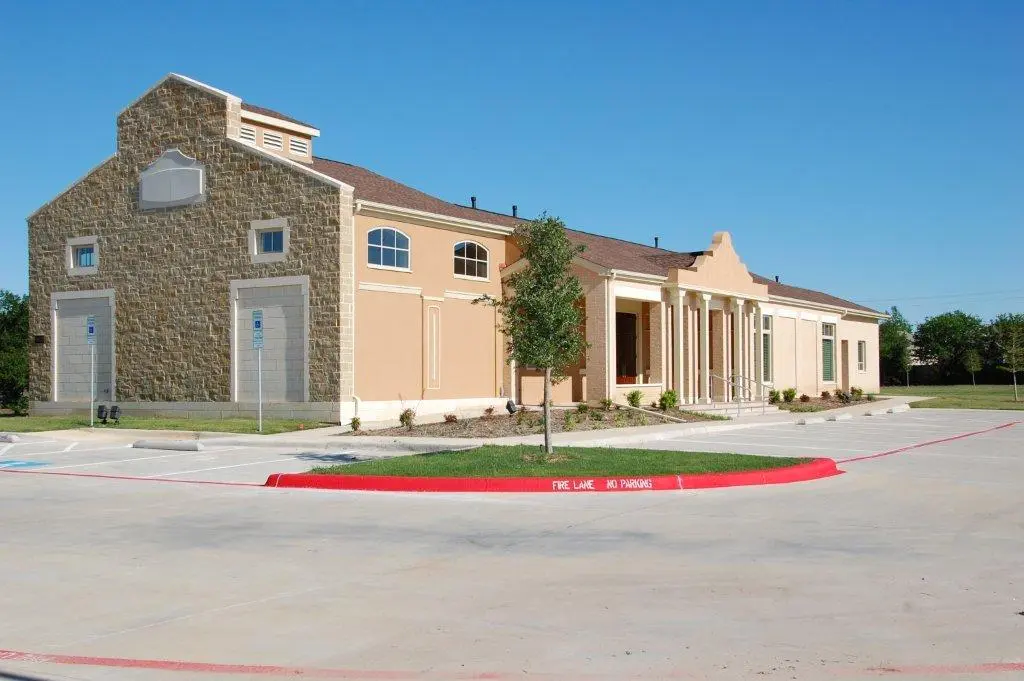 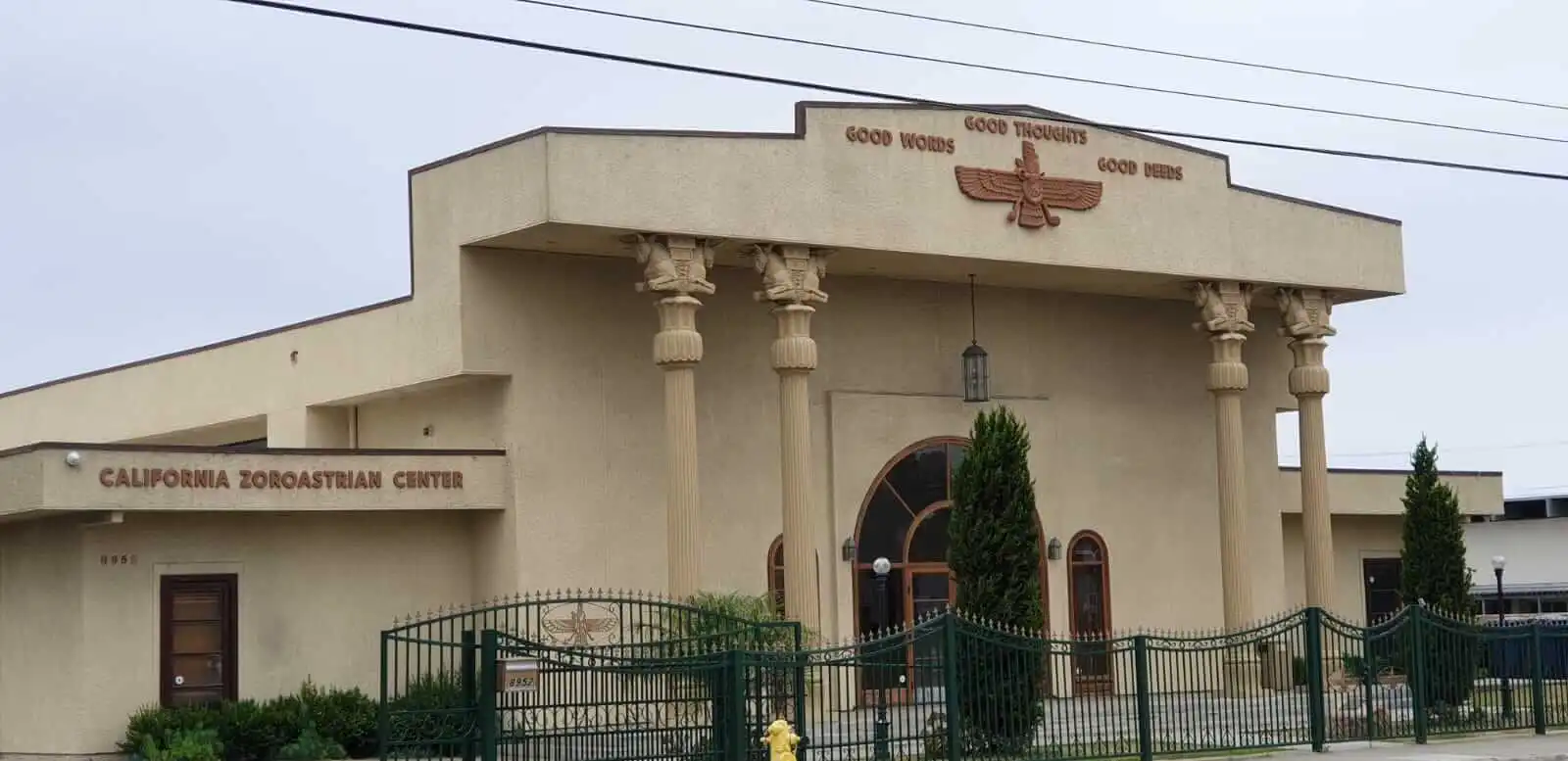 Westminster
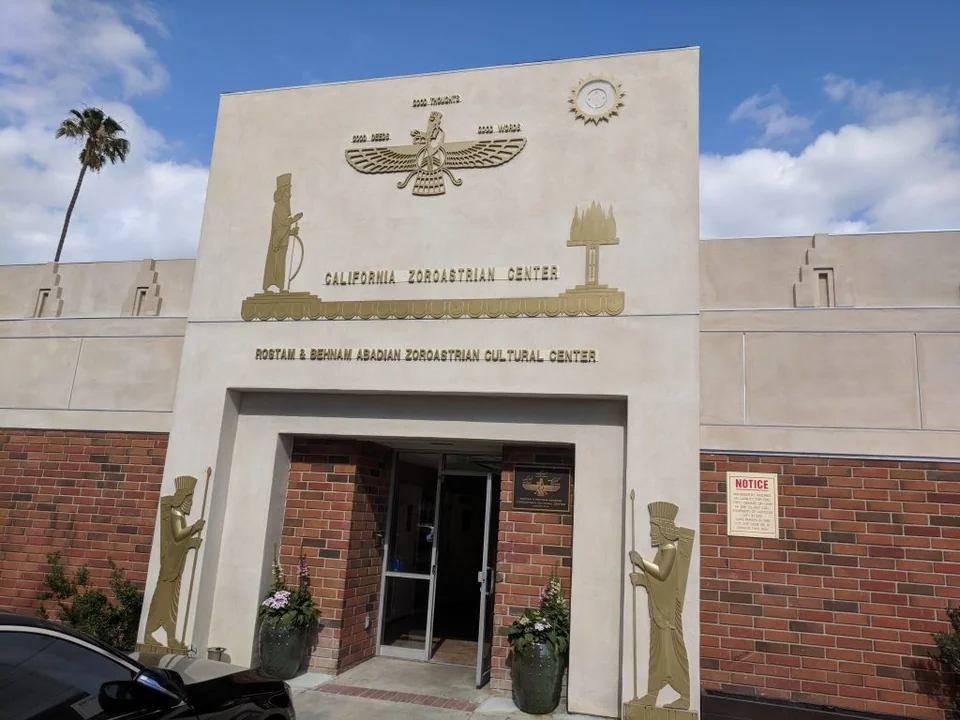 Los Angeles
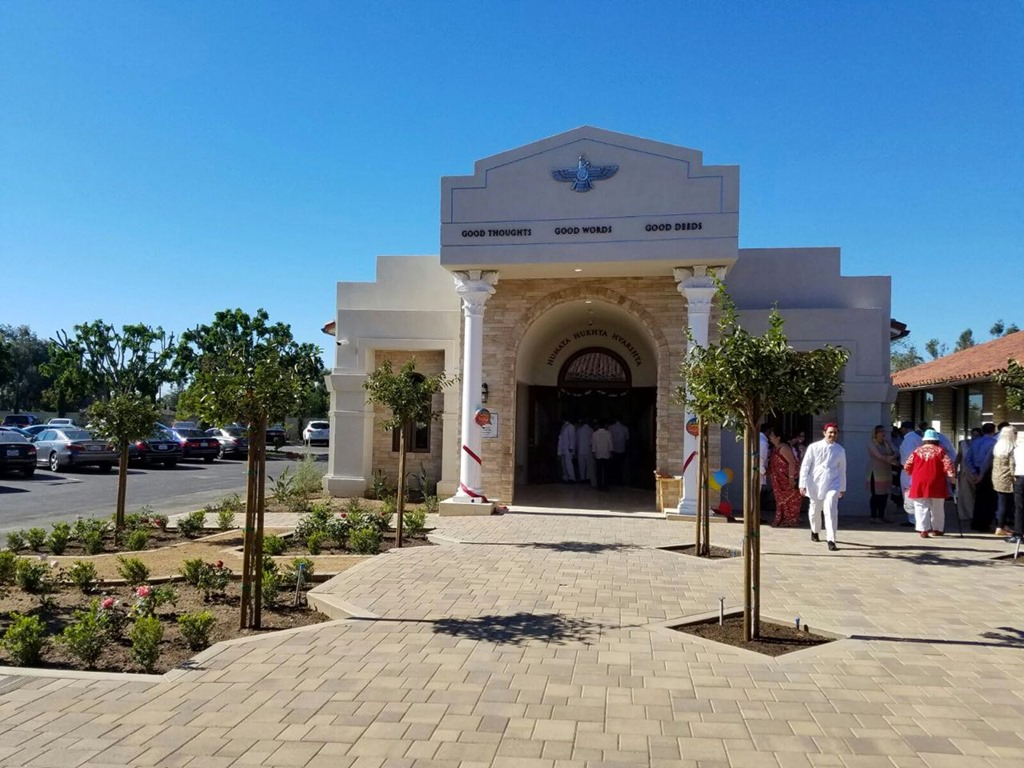 Orange County
San Diego
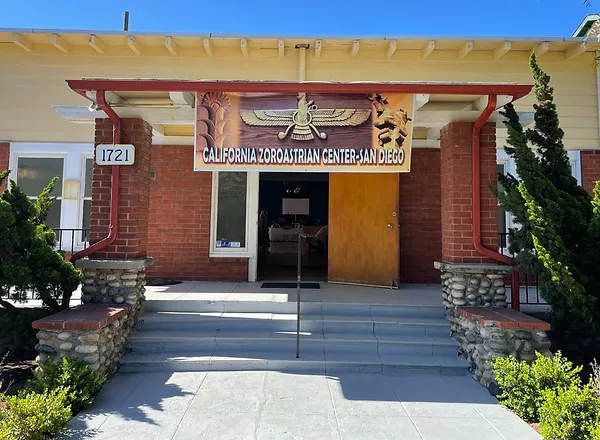 San Jose
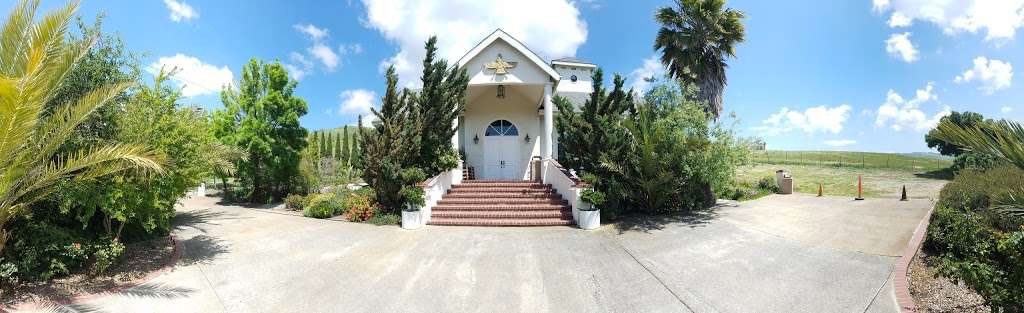 Chicago
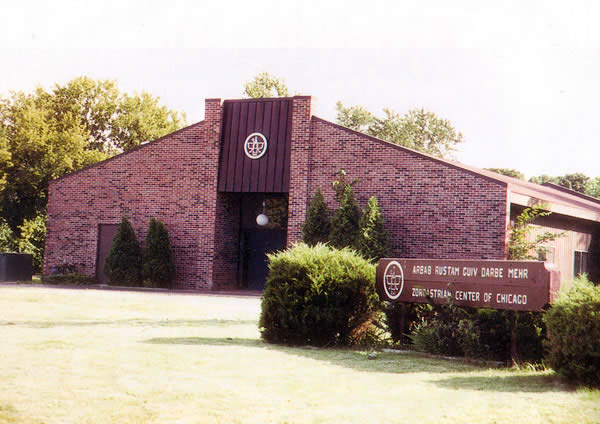 Zoroastrians In North America
FEZANA
Federation of Zoroastrian Association of North America was established in 1987 
Recognized by the US Government as a Non-Profit and Religious Charitable Organization 
A forum to unite and strengthen individual Zoroastrian Associations

  
  Zoroastrian Sports Committee (ZSC) Z Games
  Zoroastrian Youth of North America (ZYNA)
  Supporter of Return to Roots (RTR)
  North American Congresses
  $50K interest free loan to Entrepreneur 
  Scholarships
Z Games
Return To Roots
North American Congresses
oroastrian 

outh of 

orth
 
merica
ZYNA / FEZANA
Z
Y
N 
A
ZYNA is for 
young Zoros in
USA + CANADA
The future is us.
So, let's make it rock!
Z GROUPS
Z FITNESS + STRAVA
Z WORDLE
Z RECIPES
Z WEALTH
Z RELIGION
Z EDUCATION
Z YOUTH
Z WOMEN
SNAPCHAT
TIKTOK
INSTAGRAM
FACEBOOK
1st 
Game Night
2nd 
Hangout
Sundays @6pm pst
3rd
Movie Night
4th 
Hangout
IRL EVENTS
Retreats
Camps
Road Trips
Around Jan/Feb 
      each year

USA or Canada
Around June each year
 
Near Toronto, Canada
California

Visiting         all 6         Dare-Mehrs by bus
ZYNA Retreats
ZYNA Camps
ZORO EXCHANGE PROGRAM
When: July each year
Duration: 2 weeks 
Who: Young Zoros around 14-18
Where: USA/Canada
Placed with Zoro families with children around the same age
How do you find out about events?
ZYNA 
Weekly Email Newsletter
To be added email
zyna@fezana.org
Perks
Subsidise
Work Experience
Life Long Friends
NOROOZ CONCERT COUNTDOWN
You can
be in the
next one!
And so much more!
THANK YOU!
Hope to see you all in ZYNA :)
WHAT THINGS CAN YOU BE PART OF NOW?
In North America (USA + CANADA)